MPIPOM RTOFS InitializationHurricane Edouard, SST: 72 hrs
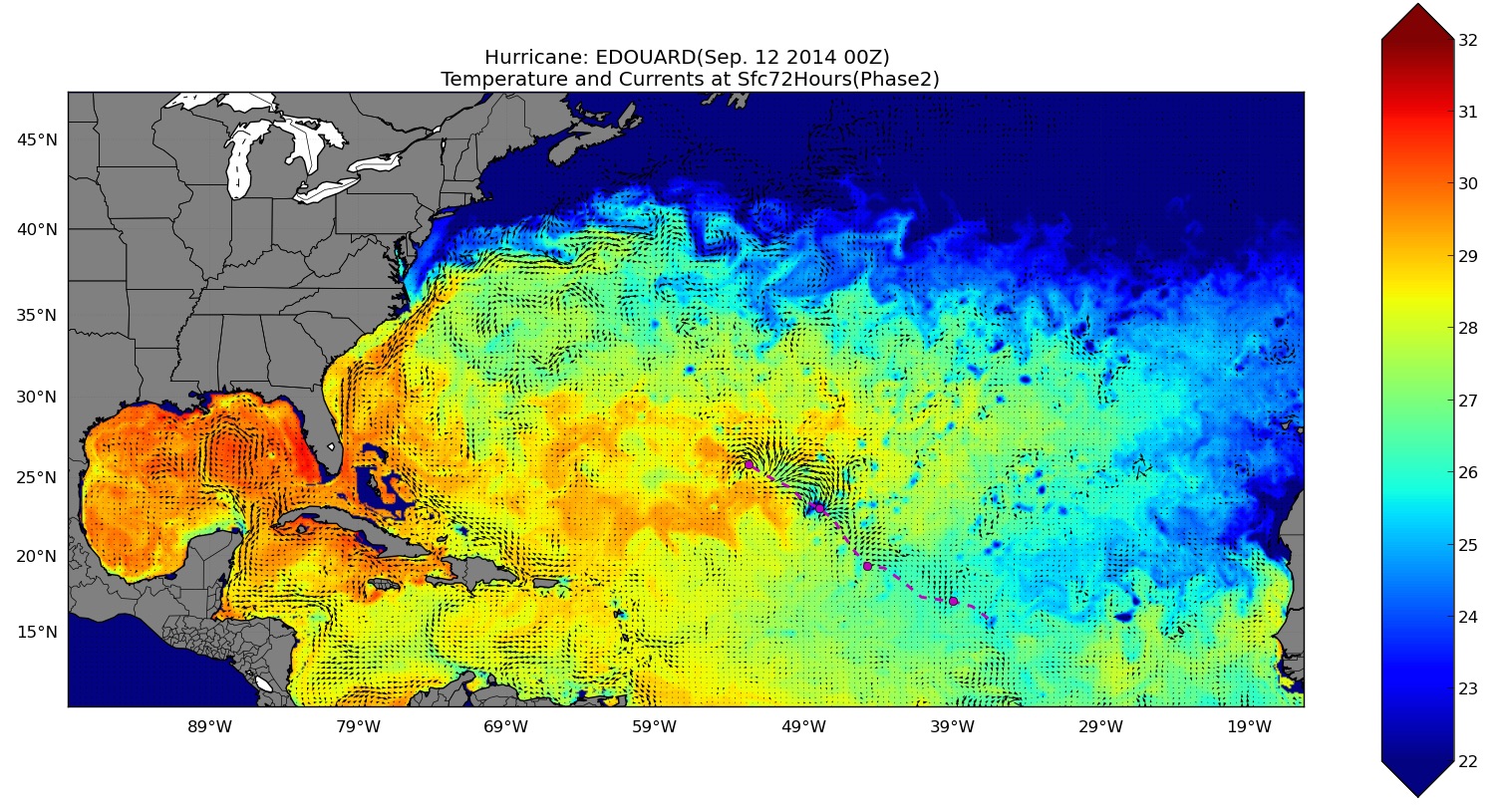 MPIPOM RTOFS InitializationHurricane Edouard, SST: 120 hrs
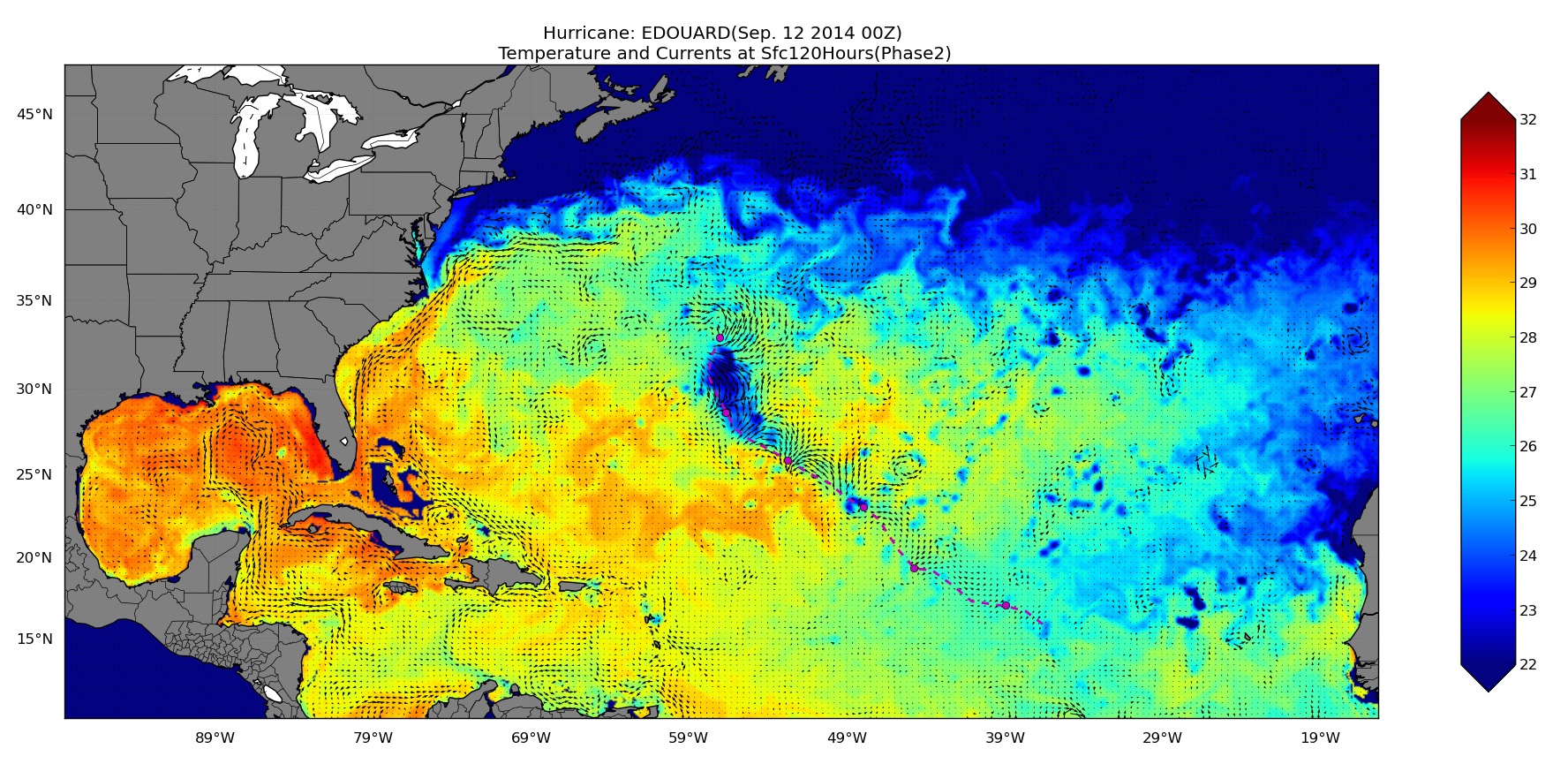 MPIPOM RTOFS InitializationHurricane Edouard, T at 75 m: 72 hrs
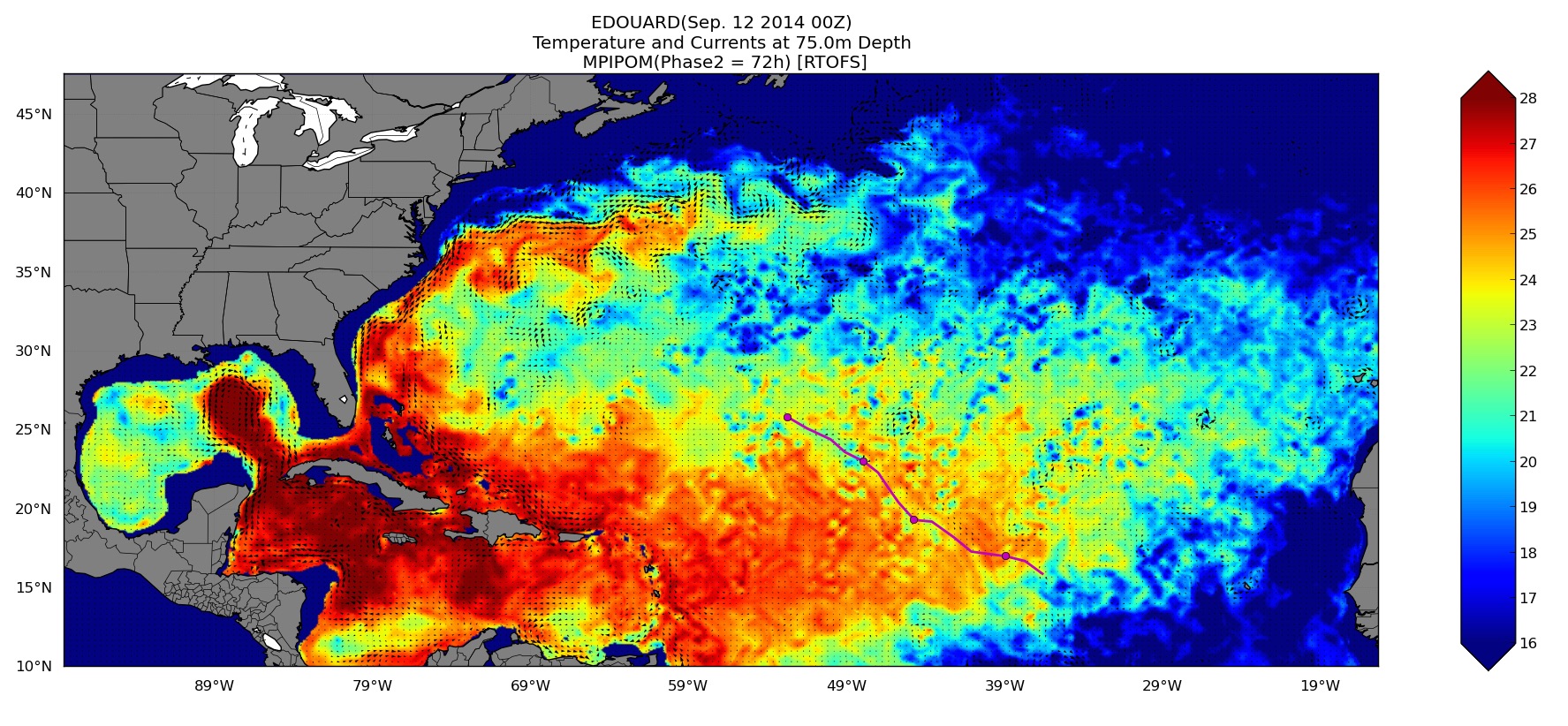 MPIPOM RTOFS InitializationHurricane Edouard, T at 75 m: 120 hrs
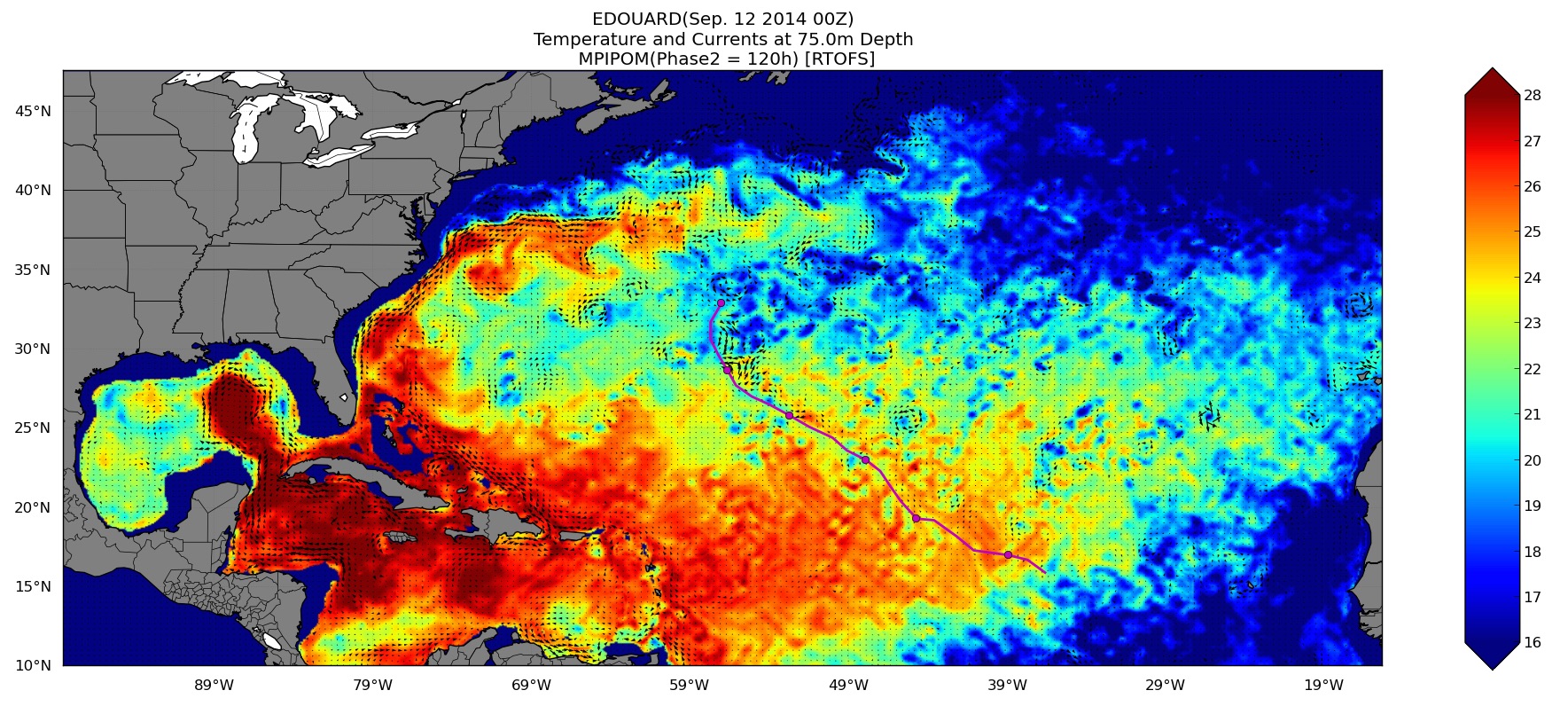